The Wild Swans at Coole
WB Yeats
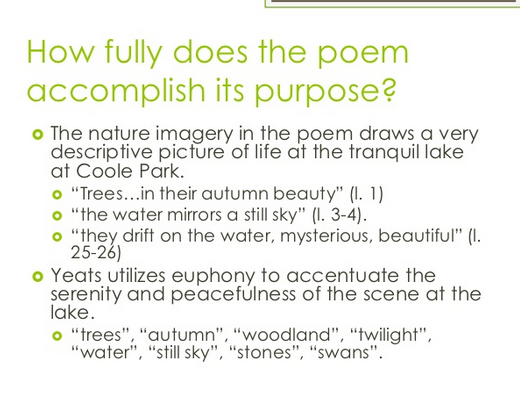 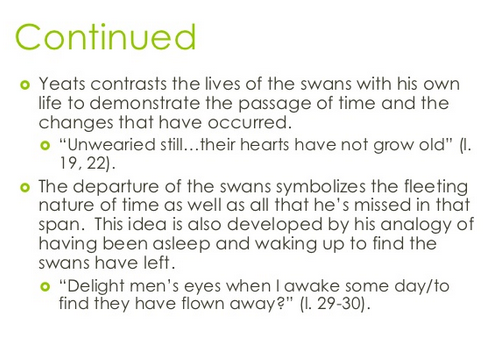 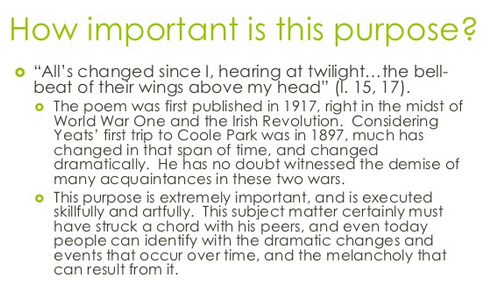 Nature
Yeats shows the beauty of the autumn scene. He is in a woodland beside a lake at twilight, on a dry October evening. 
The beautiful leaves of autumn decorate the trees. 
Fifty-nine swans float peacefully on a lake. 
He knows the swans will fly away to other lakes in magnificent circular formations. They make a splendid bell like sound whenever they fly away together.
The swans are close-knit and full of energy and a love of life. 
Yeats has a picture of a beautiful setting of the swans building their nests in rushes near water. 
Above all else, they delight all who look on them
Aging
Yeats is concerned with his aging. He feels he is losing the energy and love of life that the swans still possess. 
He feels the swans will leave him when he reaches old age. He is highly aware that nineteen years have passed in his life since he first observed the swans at Coole Lake. 
The swans as a species do not age—they are ‘unwearied’. By stating that their hearts have not grown old, he seems to mean that his heart has aged, year by year.
His heart is sore and weary rather than full of passion. 
He has a sense of the coming ending of his own life. The fact that things change is known as transience. 
Autumn highlights the transience of the year; twilight highlights the transience or passing of day. The poem shows a sharp awareness of human transience: ‘all’s changed’.
Immortality
The swans represent permanence or immortality. Their passion, energy, desire for success and beauty will last. They as a species will outlast the poet. 
Their hearts remain young. The passing of time does not cause the swans to fade.
Commentary
The great struggle that enlivens many of Yeats’s best poems is the struggle to uphold the integrity of the soul, and to preserve the mind’s connection to the “deep heart’s core,” despite physical decay and the pain of memory.
Structure
He uses a carefully constructed poetic stanza—the two trimeter lines, which give the poet an opportunity to utter short, heartfelt statements before a long silence ensured by the short line (“Their hearts have not grown old...”).
Form
5 Stanzas – 6 lines each

Rhyme scheme ABCBDD